Welcme
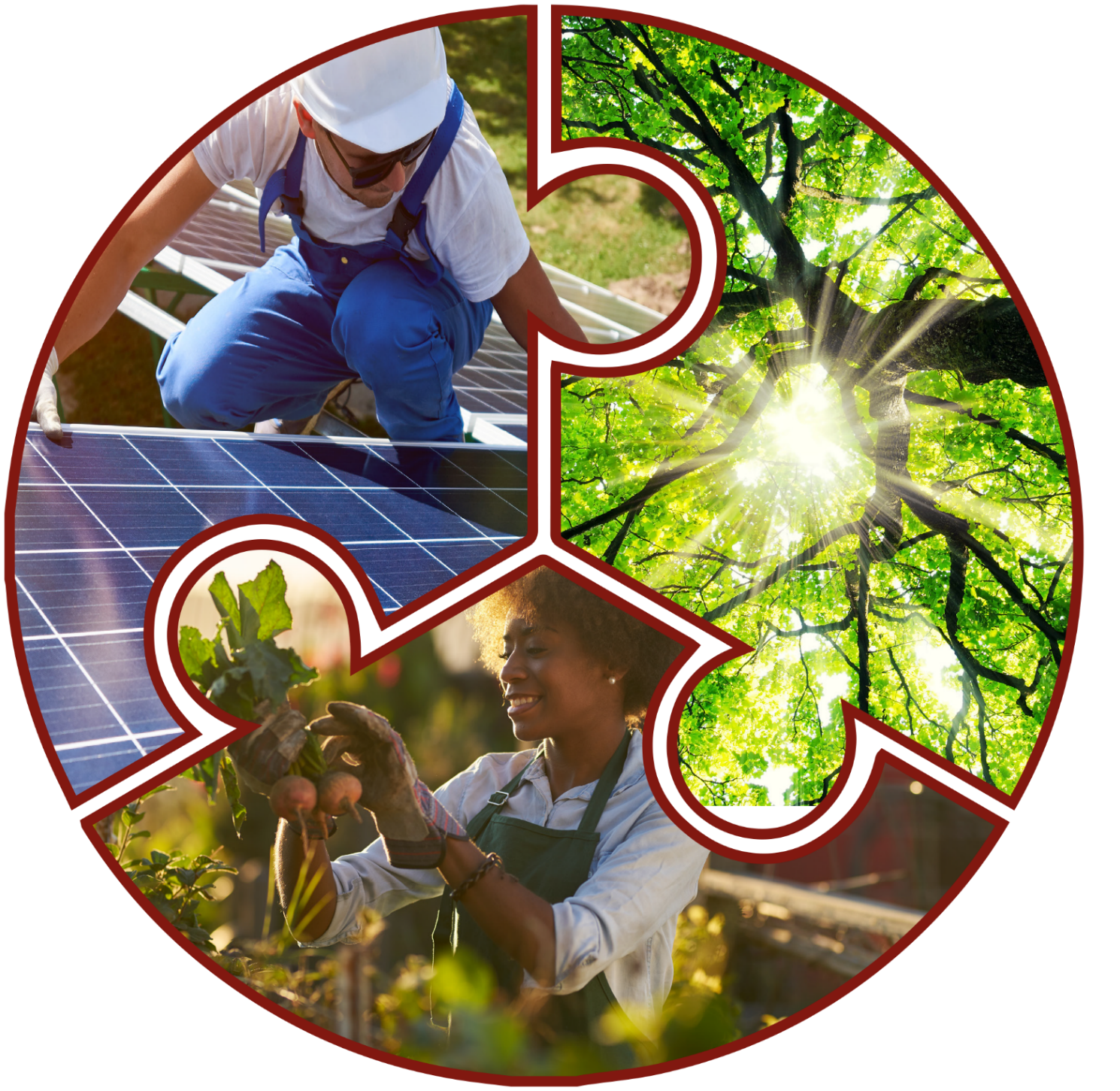 Cllr Jonathan Nunn
Leader of the Council
West Northamptonshire Council
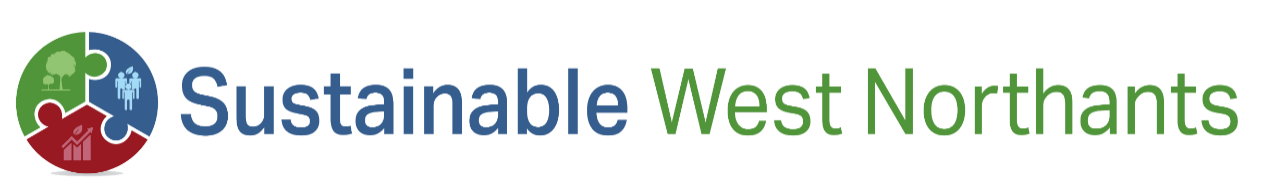 A bold new approach
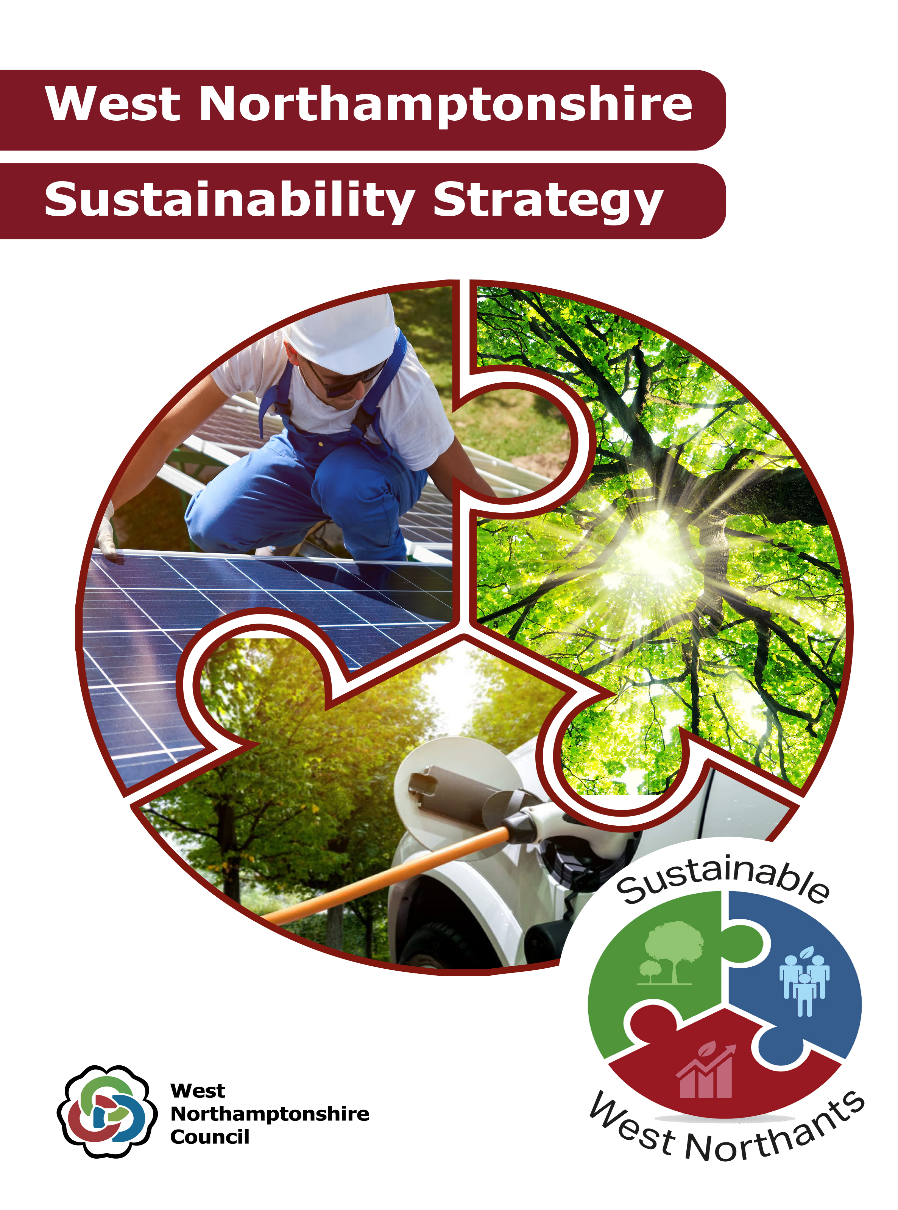 ‘To protect and
improve West
Northants for
future generations’
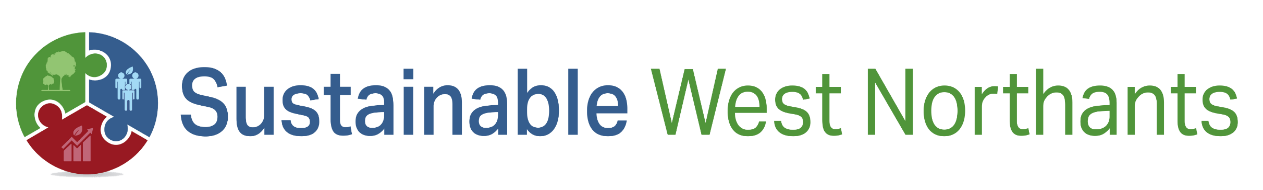 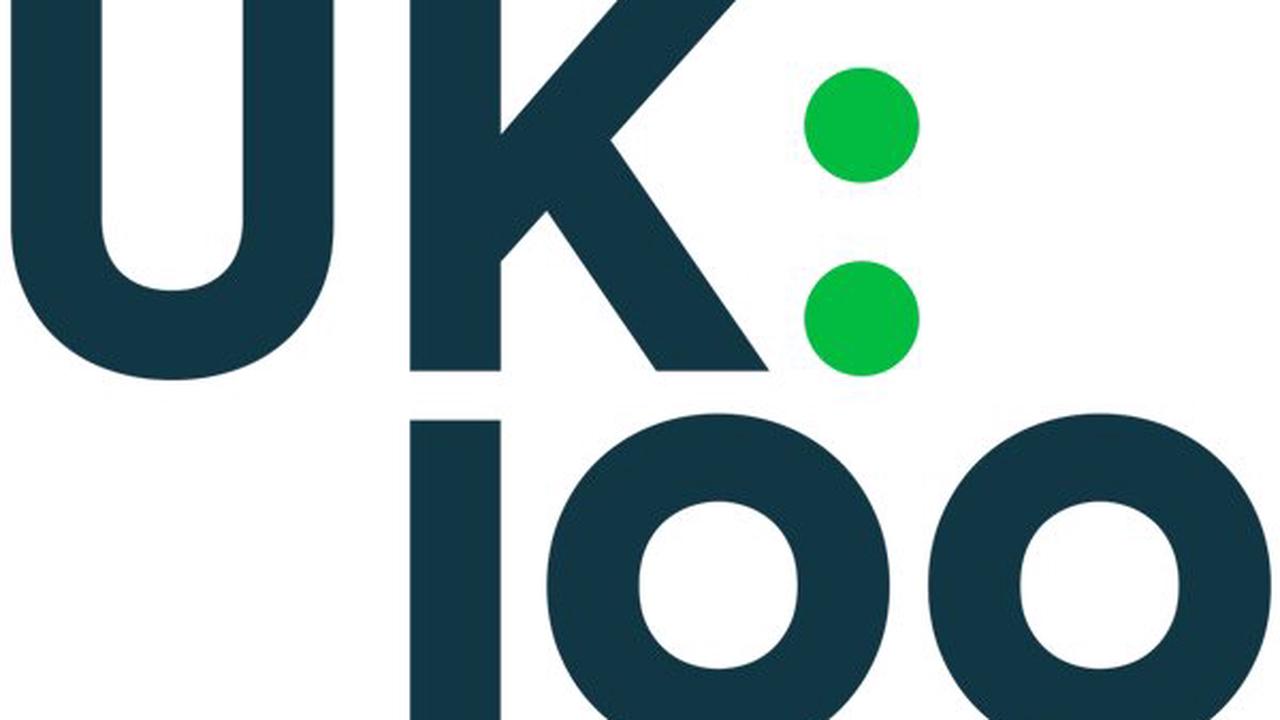 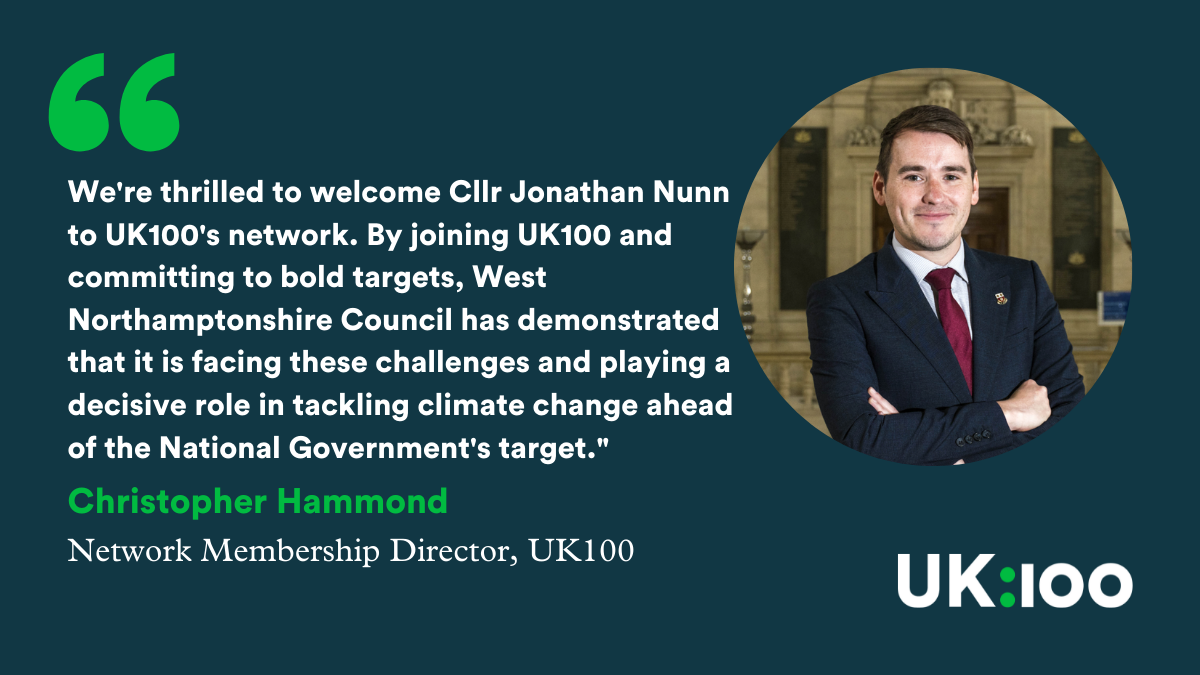 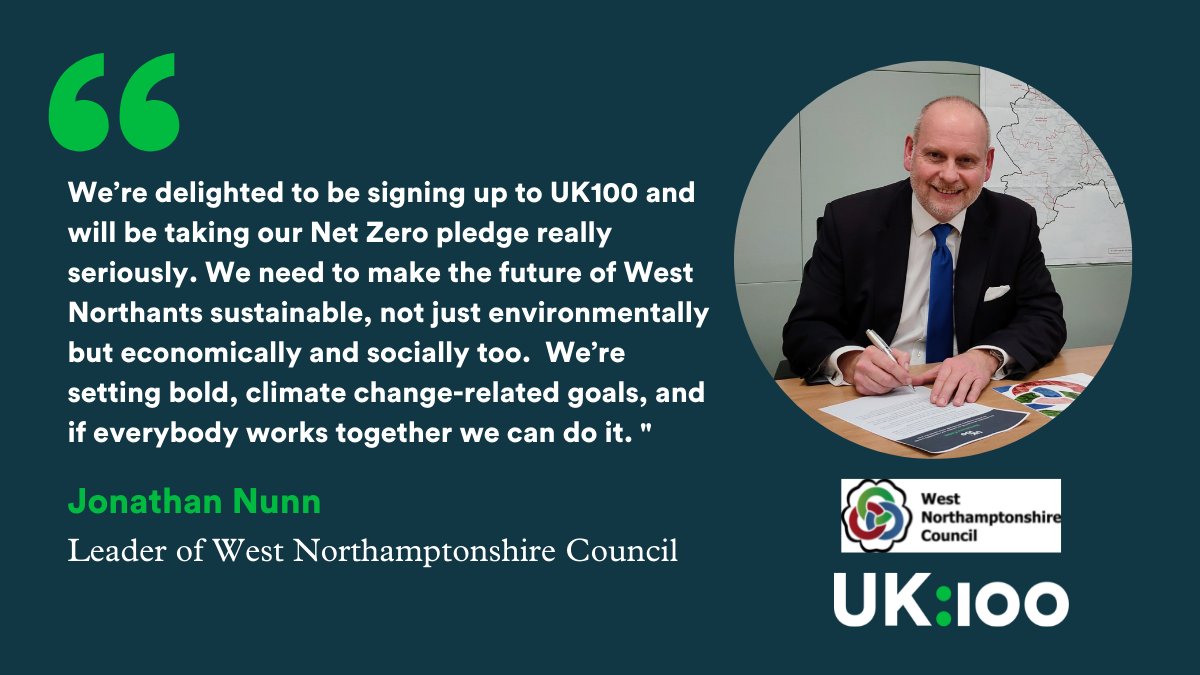 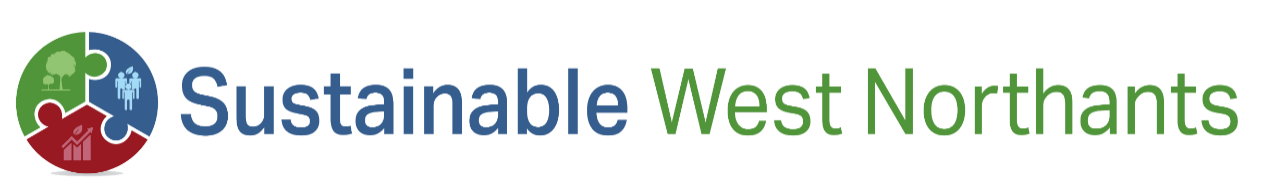 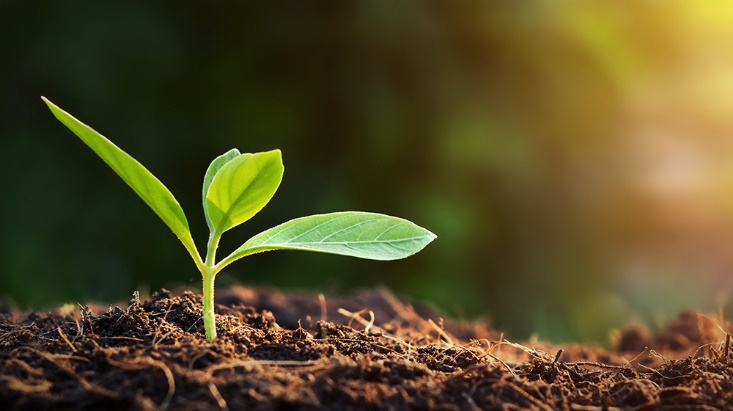 Sustainability
“Meeting the needs of the present without compromising the ability of future generations to meet their own needs.” 

United Nations Brundtland Commission 1987
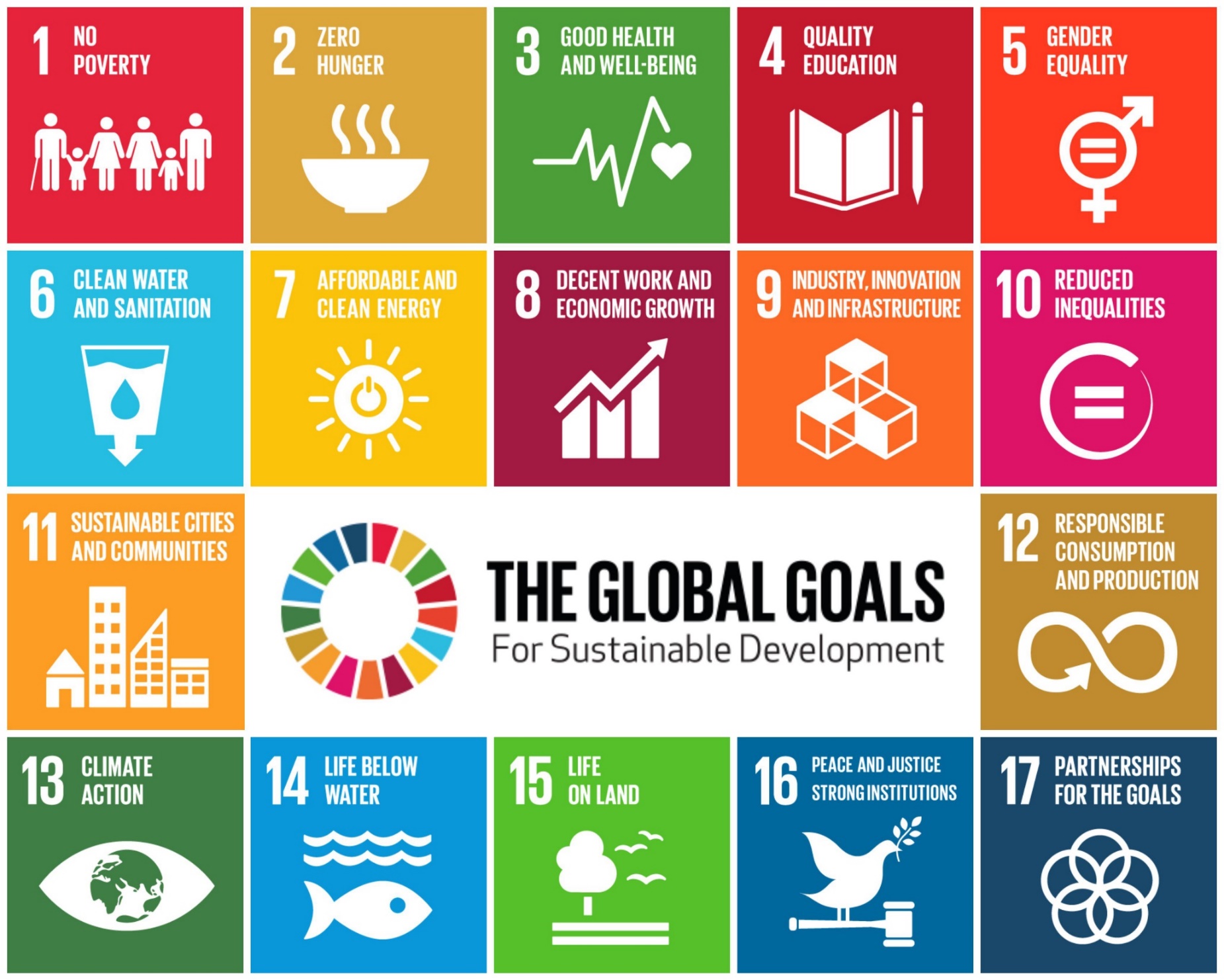 The United Nations’ Sustainable Development Goals